Sanguinamento in chirurgia bariatrica. Fattori di rischio e algoritmo diagnostico e terapeutico
Dott.ssa catrin Simeth
SC gastoenterologia 
ASUGI-Trieste
La chirurgia bariatrica rappresenta attualmente il trattamento più efficace per l’obesità, contribuendo significativamente alla perdita di peso e al miglioramento delle comorbidità associate
Tuttavia, come ogni intervento, può comportare complicanze (3.1-8.8%) sia precoci che tardive, di cui 0.9-9.4% necessitano di reintervento

Le complicanze comportano un’estensione della degenza, complicazioni maggiori (sepsi, MOF) e aumento della mortalità (0.1% vs 1%)
Negli ultimi anni, l’endoscopia operativa ha assunto un ruolo cruciale nella gestione delle complicanze, offrendo soluzioni meno invasive rispetto alla revisione chirurgica tradizionale

Identificare risk score preoperatori!
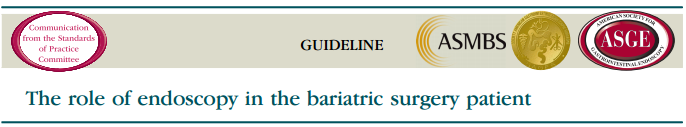 Il gastroenterologo endoscopista nelle complicanze della chirurgia bariatrica
CONOSCERE LE TECNICHE DI CHIRURGIA BARIATRICA E L’ANATOMIA CONSEGUENTE!

Formato per l’endoscopia operativa avanzata

EGDS è “cornerstone” anche nell’early p.o. 
Corretto timing (rischio di deiescenza o perforazione iatrogena)
Scelta dell’endoscopio: gastroscopio, enteroscopio?  
Tecnica: CO2
Presenza del chirurgo in sala endoscopica
Referto secondo linee guida e documentazione fotografica (endoscopia di qualità!)
Complicanze in chirurgia bariatrica suscettibili di trattamento endoscopico
EMORRAGIA: la complicanza più frequente
0.4-4-4%   -> ROUX-AN-Y GASTRIC BYPASS

0.4-3.4%   -> SLEEVE GASTRECTOMY 


0,1%   -> BENDAGGIO
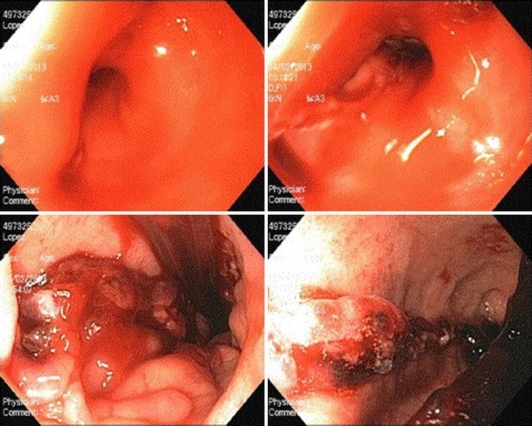 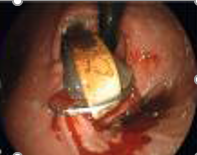 Sleeve gastrectomy and Roux-en-Y gastric bypass: 79.5% delle procedure bariatriche

Siti di fonte emorragia: 
SG staple line (50%) o vasi brevi (33%), meno frequenti (0.4-3.4%) ma più severe e spesso intra-addominali
RYGB gastrojejunostomy 56%, gastric pouch 33%, excluded remnant stomach, jejunojejunostomy 11%, più frequenti (0.4-4.4%) e più suscettibili di trattamento endoscopico (60% intra-luminali)
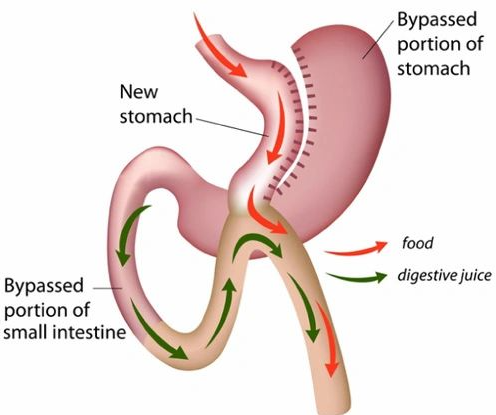 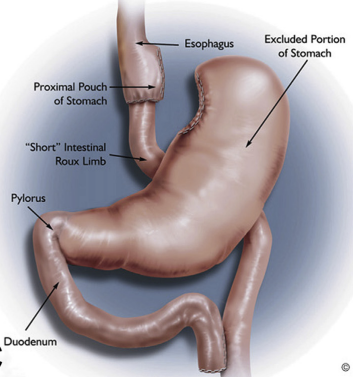 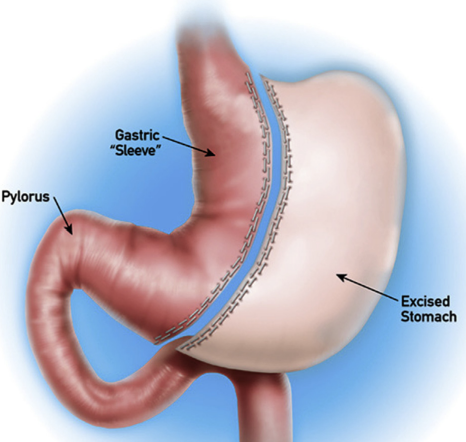 Kollmann L, Ob Surg 2024;34:751
Naeem Z, Surg Endosc 2023; 37:7437
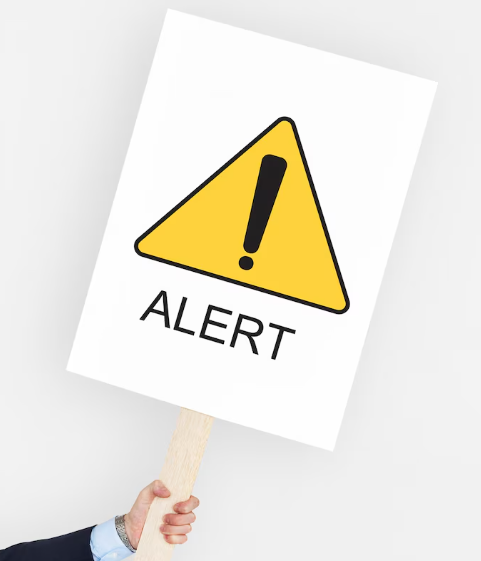 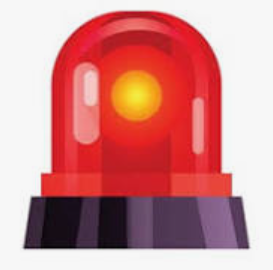 Segni di allarme

Vertigine, sincope

Ipotensione (ortostatica)

Ematemesi, melena

Tachicardia

 Calo Hb di 2gr/dl
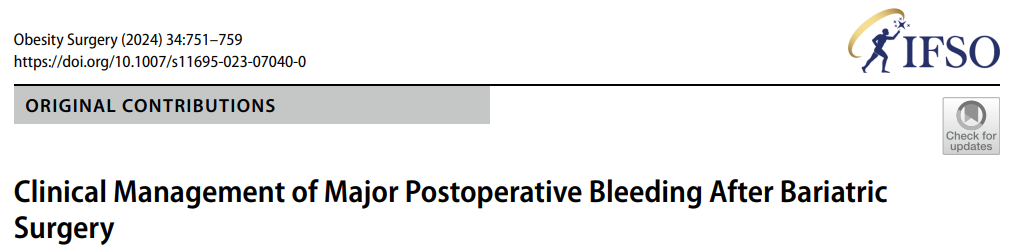 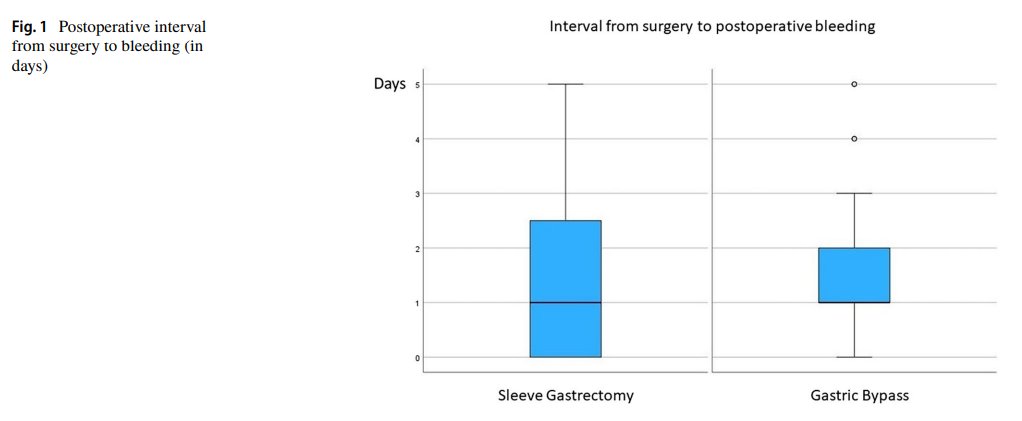 Terapia endoscopica: successo 6-85%


Iniettiva

Termica

Meccanica

Hemospray

Combinata

 
                                                   
						  

                                                                                                                                       Boules M, World J Gastrointest Endosc2016
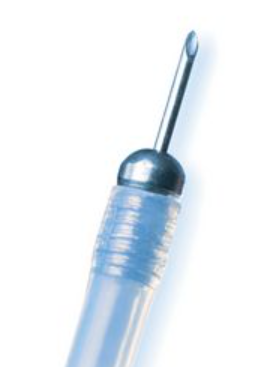 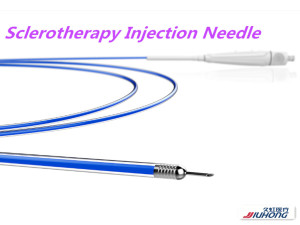 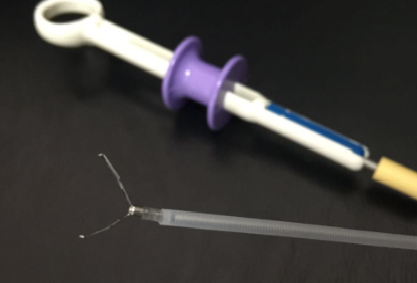 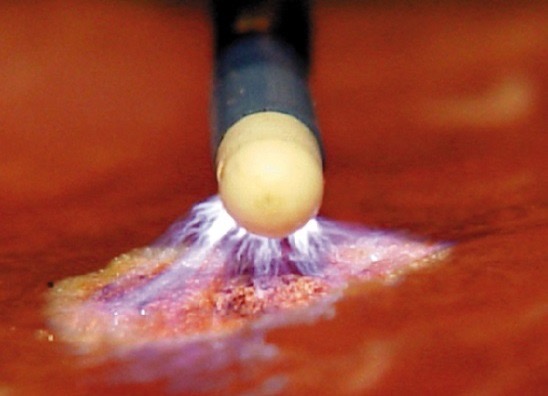 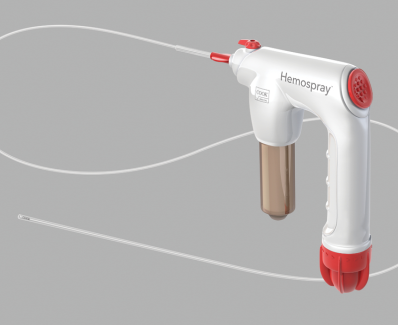 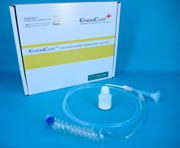 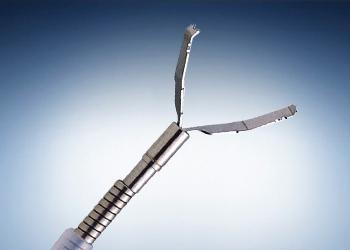 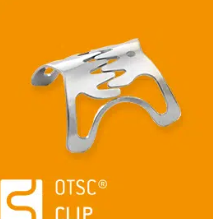 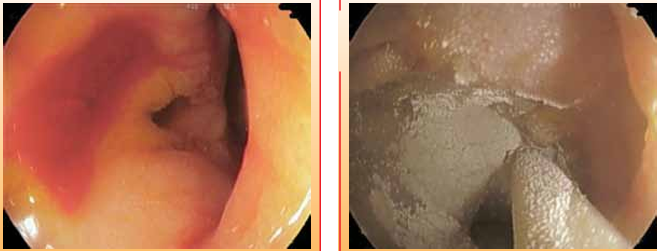 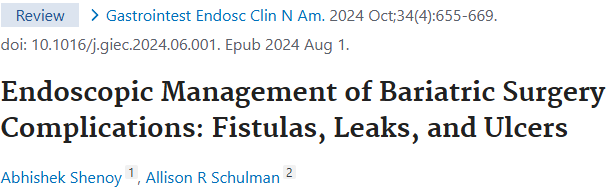 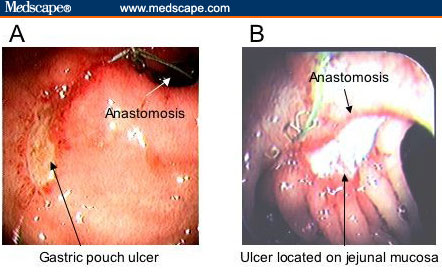 EMORRAGIA (>30gg): ULCERE MARGINALI
Di natura peptica, interessa fino al 16% dei pazienti sottoposti a RYGB, in prossimità dell’anastomosi gastrodigiunale (parete posteriore). Più rara in SG, a carico dell’incisura antrale.

Asintomatica 50%

Ruolo dell’H.Pylori non definito (SCREENING PRE-CHIRURGICO??)

Se ulcere recidivanti, indagare per fistola gastro-gastrica

Ricercare corpo estraneo (es. Punti di sutura)

Ricercare fattori di rischio (FANS; fumo; alcool)

Prevenzione: PPI per sei mesi p.o.
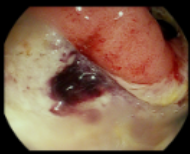 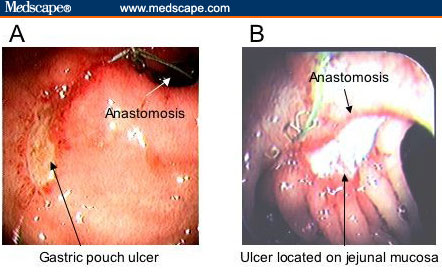 ULCERE MARGINALI: TRATTAMENTO
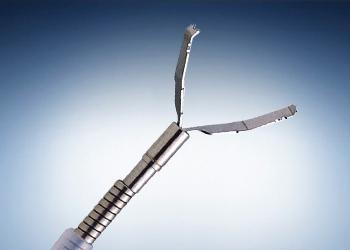 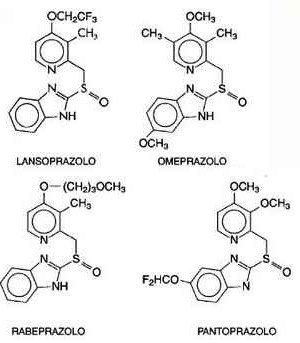 Emostasi endoscopica (se necessaria)

  Inibitori della pompa protonica

  Sucralfato

  Controllo endoscopico a 8 settimane
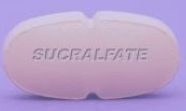 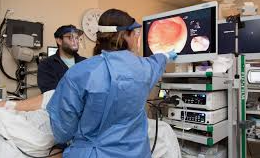 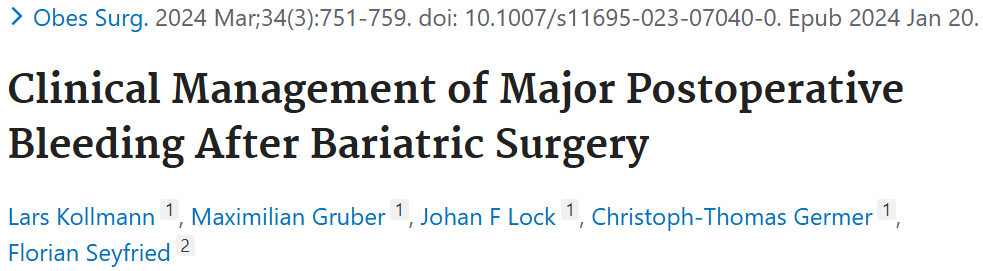 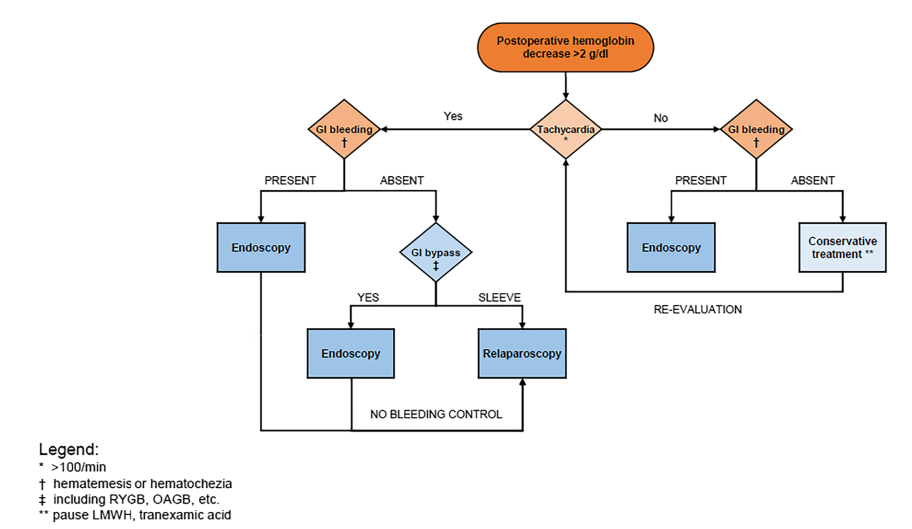 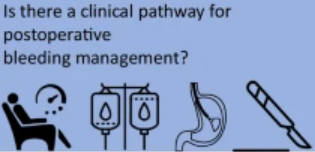 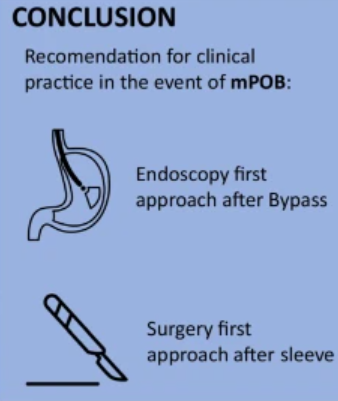 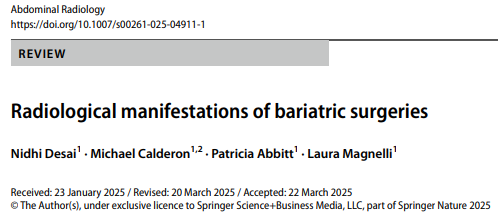 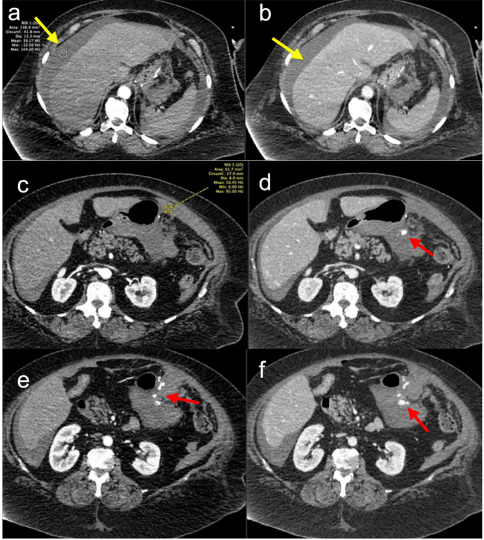 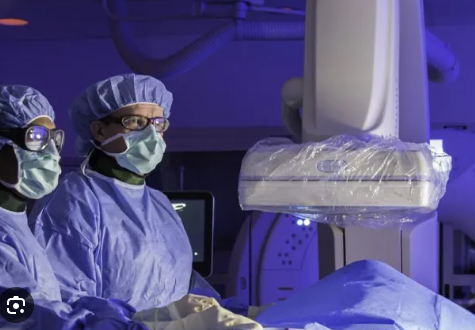 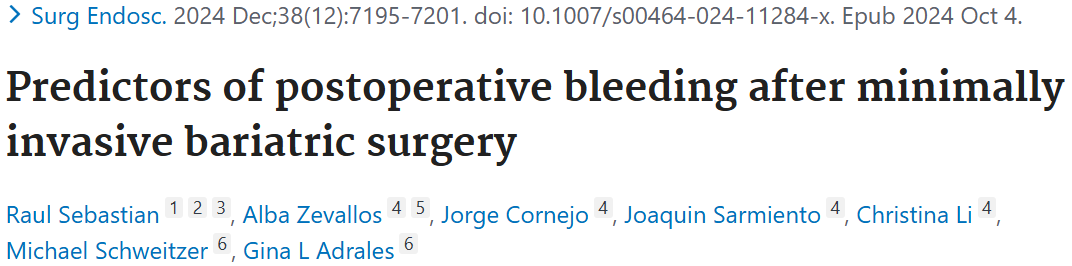 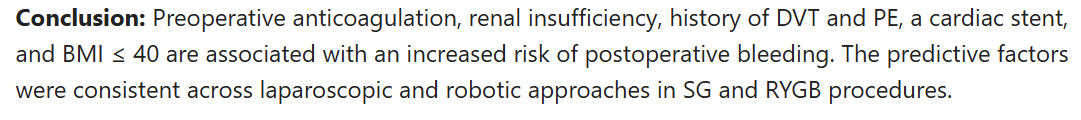 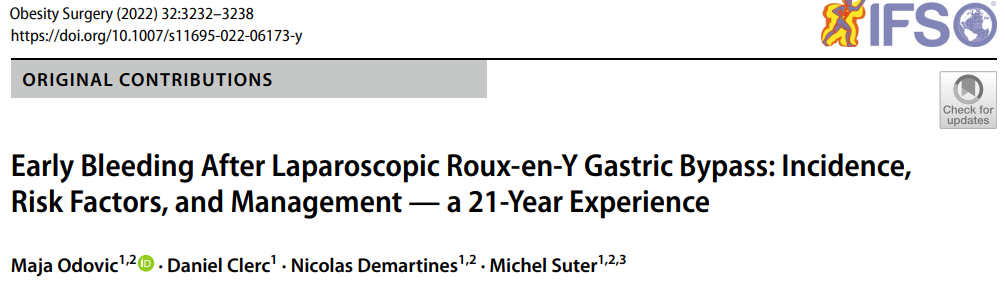 RISCHIO ASCRIVIBILE ALLE TECNICHE CHIRURGICHE:

eccessiva trazione, tensione meccanica/ischemia

LUNGHEZZA DELLO STAPLER

Tipologia di suturatrice (circolare/lineare) 

Rinforzo della sutura
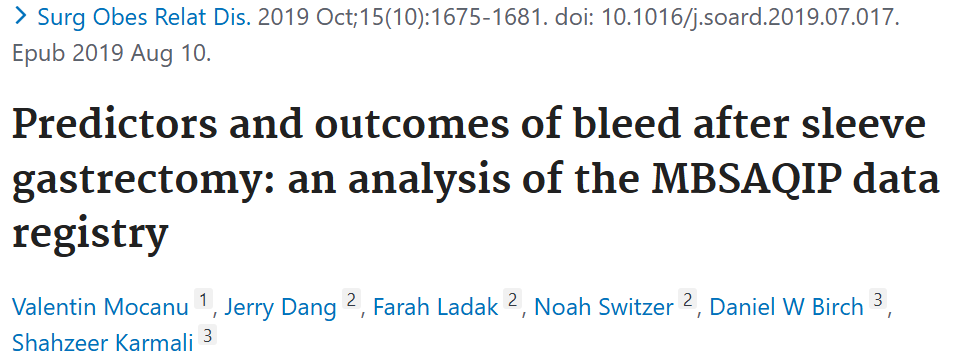 Staple-line reinforcement, staple-line oversewing, and higher body mass index were found to be protective for bleed after adjusting for confounders and interactions. An increase in pylorus distance did show a signal toward a protective effect; however, this was not statistically significant.
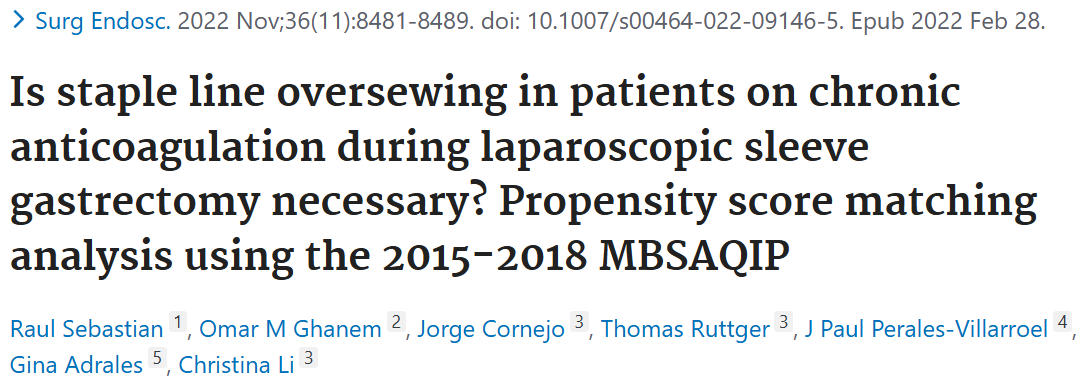 Incidences of post-operative bleeding and blood transfusion requirements are higher in patients on CAC during the LSG. Oversewing the sleeve staple line leads to longer operative times without additional benefit in 30-day outcomes.
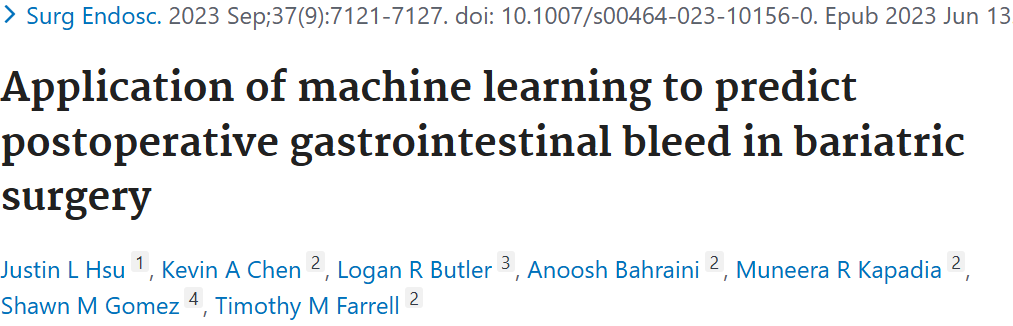 Type of bariatric surgery, pre-op hematocrit, age, duration of procedure, and pre-op creatinine were the 5 most important features identified by ML retrospectively.
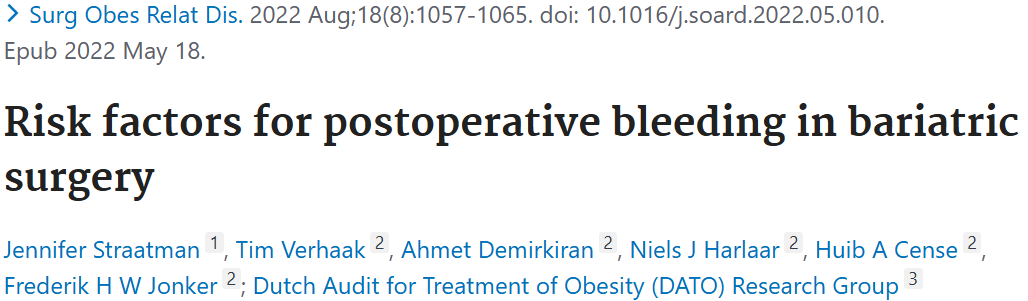 Rischio aumentato se sono presenti almeno 3 dei seguenti fattori:

Sesso maschile

>45 anni

BMI <40kg/m2

Patologia cardiovascolare

Sleeve gastrectomy
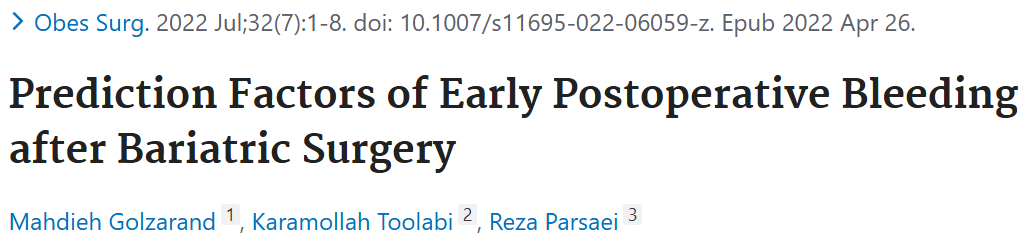 Precauzioni generiche

EGDS preliminare

Eradicazione se positività all’Helicobacter pylori

Normalizzazione dei valori pressori

Attendere sei mesi dopo la rimozione di palloncino intragastrico

Sospendere antiaggreganti/anticoagulanti/FANS una settimana prima

Astensione dal fumo un mese prima
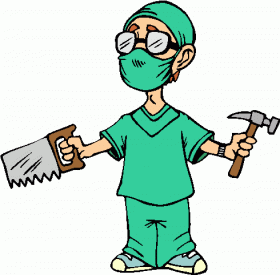 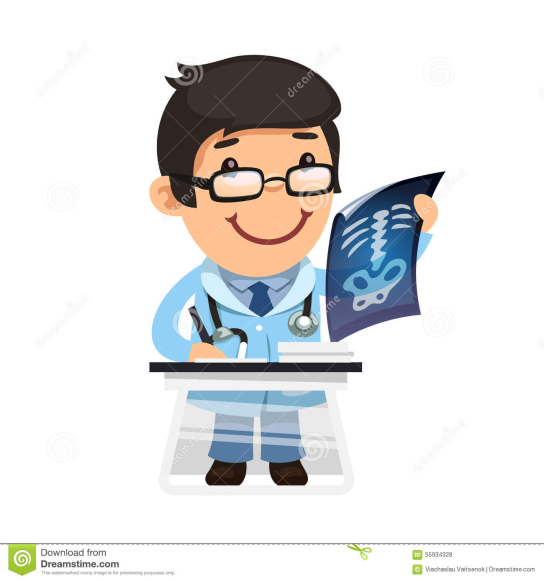 Nella buona e nella cattiva sorte
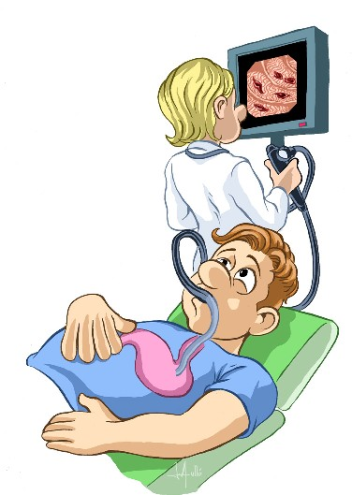 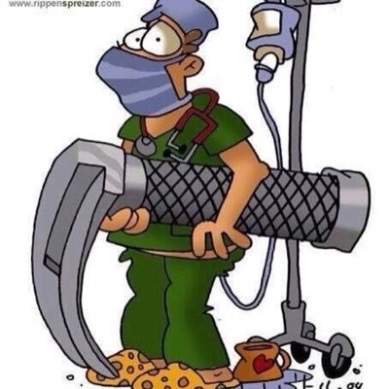 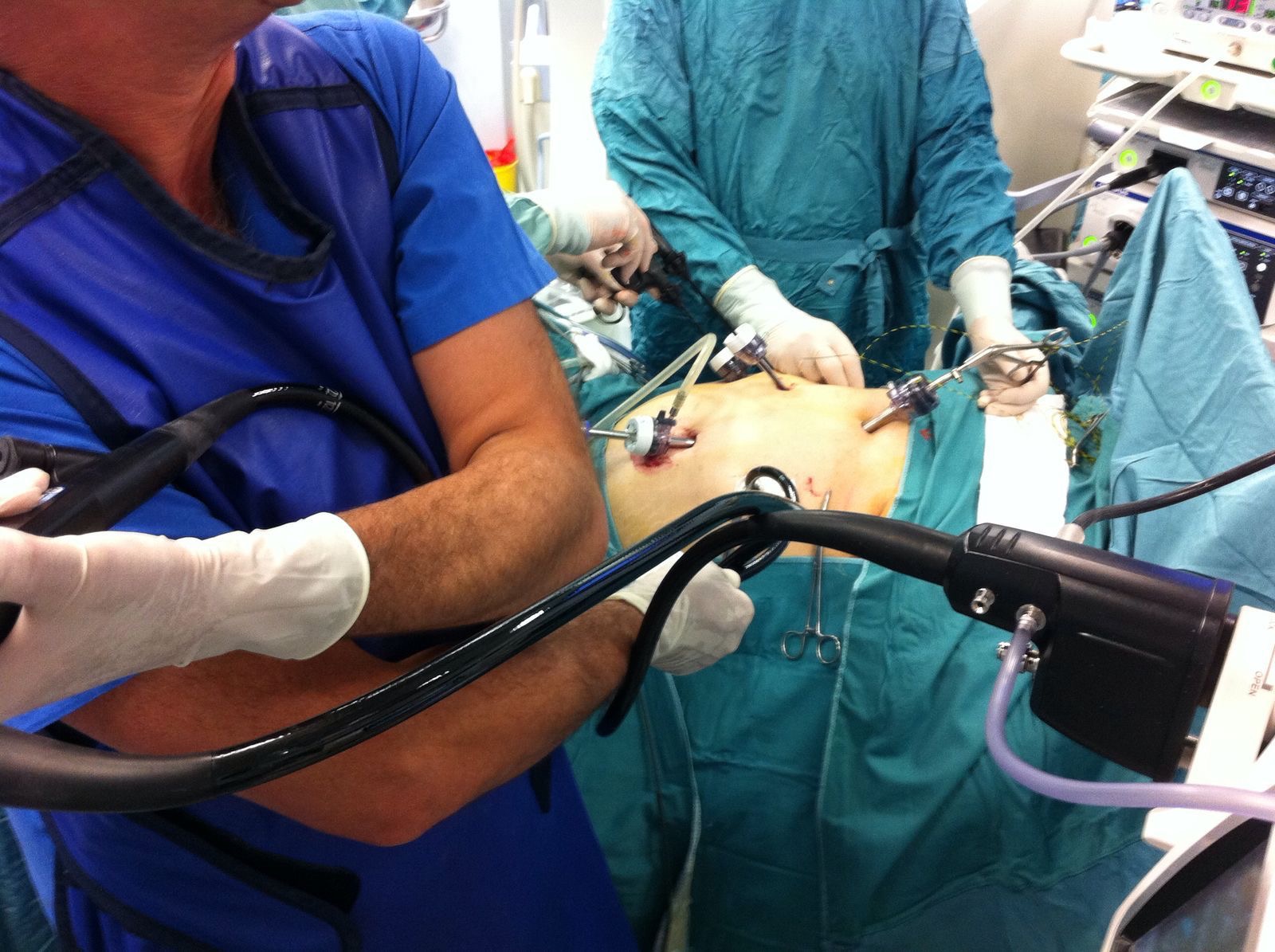 Grazie